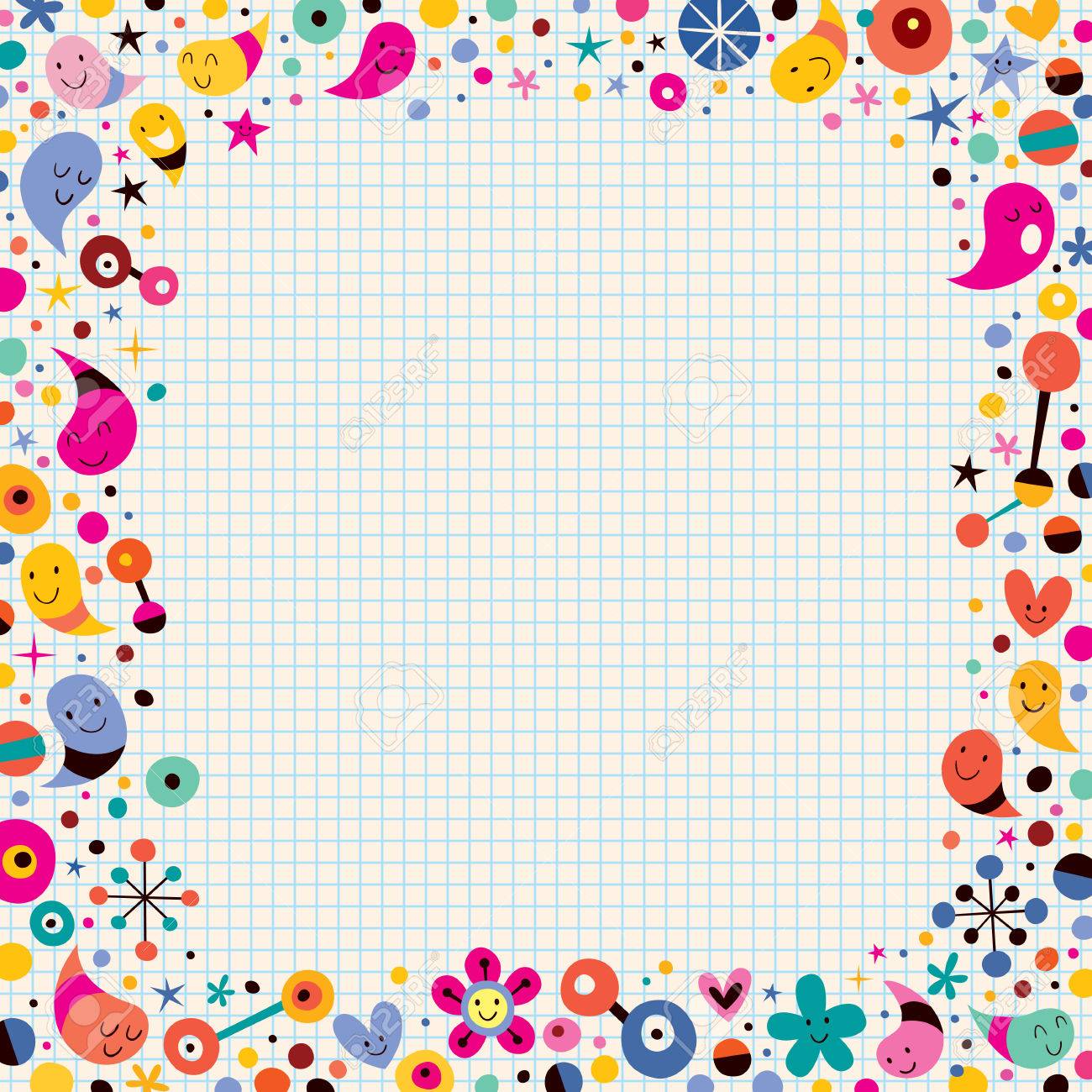 Today’s Word
KINDNESS